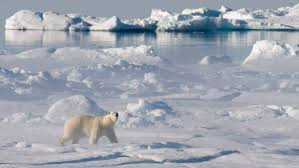 Artic
Location
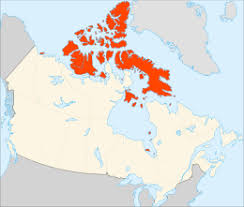 Covers the Northern most part of the NWT and Nunavut.
Physical Features
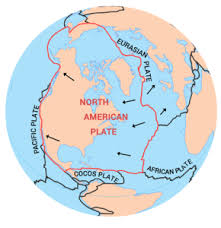 Shaped at a time when the North American plate moved Northward 
Younger than the Appalachian, so has not been rounded significantly.
Vegetation
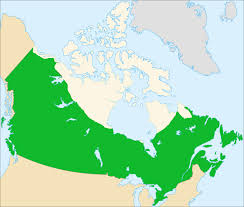 Above the tree line preventing any vegetation to grow.
[Speaker Notes: Deciduous trees are giant flowering plants. They include oaks, maples, and beeches, and they grow in many parts of the world. The word deciduous means to “fall off,” and every fall these trees shed their leaves. Most deciduous trees are broad-leaved, with wide, flat leaves.]
Natural Resources
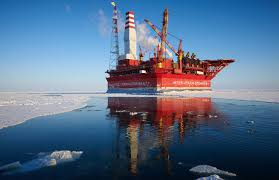 Largely unexplored for a long period because of hostile environment. 
Mineral resources include major reserves of oil and natural gas, large quantities of minerals including iron ore, copper, nickel, zinc phosphates and diamonds.